Fluid Movement in cells
How cells take up nutrients and get rid of waste
The cell membrane
The cell membrane is the natural “gate keeper” around the cell, and controls movement of materials into and out of the cell

The word permeable means “allowing passage” and impermeable means “not allowing passage
The cell membrane
The cell membrane is a Selectively permeable membrane meaning it allows some things passage, and blocks others
The cell membrane
The cell membrane is made up of 2 layers of fat with proteins embedded in it
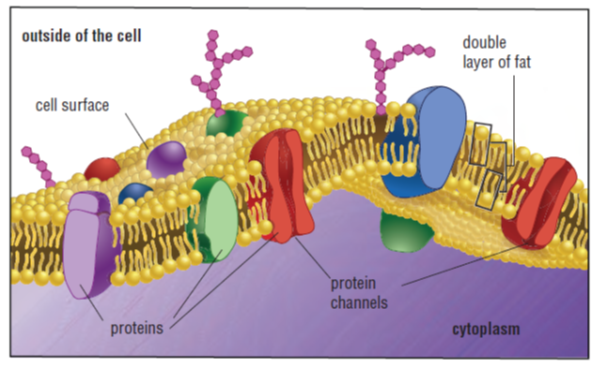 The cell membrane
The protein channels vary in size to selectively allow some particles to travel into the cell

Generally, small particles like water, oxygen, and carbon dioxide are allowed in while larger particles like fat and sugar do not easily pass through
Diffusion
Diffusion is the movement of particles from an area of high concentration to an area of low concentration
Diffusion
The difference in concentration is called the concentration gradient 

Diffusion always occur down the gradient (from an area where they are more concentrated to a less concentrated area)
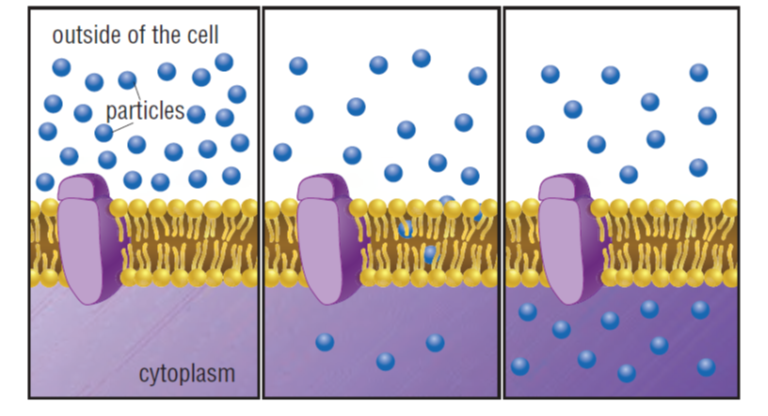 Diffusion
Diffusion plays an important role in how living things obtain energy and get rid of wastes

In living things, the intake of nutrients from food and the removal of wastes occur at the cellular level

This requires that particles cross the cell membrane
Diffusion
When the substance diffusing across the cell is water, it is called osmosis

A state of Equilibrium occurs when there is an equal concentration of solute on both sides of the membrane
Diffusion in your body
Example: oxygen in blood
Blood vessels, called capillaries, that are located in your muscles carry oxygen-rich blood cells to your muscle cells

The oxygen then diffuses from the blood cells into your muscles

The muscles use the oxygen to create energy
Oxygen diffuses from blood cells (where it is high in concentration) to the muscle cells where it is in low concentration. 

Once the oxygen is inside the cell, it is used to make energy, so this keeps concentration of oxygen inside the cell less than that outside the cell, so diffusion can continue

At the same time,  waste (carbon dioxide) is produced inside  the cell and diffuses across the membrane
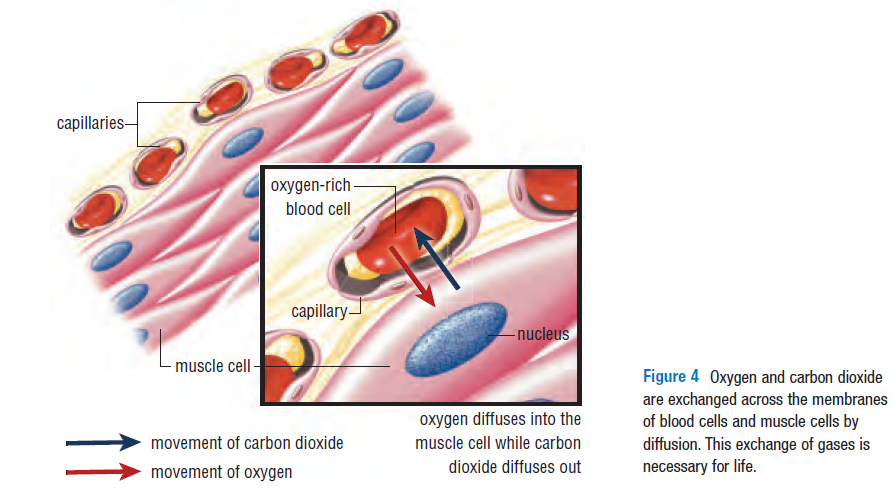